1
Advancing Service Equity through Diversity, Inclusion, and Accessibility in Health Payer Contracting for Centers for Independent Living & Statewide Independent Living CouncilsThursday – May 16, 2024
Webinar Guidance
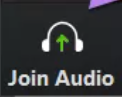 Audio Options
Use your computer speakers, OR dial in using the phone number in your registration email.
All participants are muted.

Questions and Answers (Q&A)
You can submit questions for the speakers at any time during this presentation. On the Zoom module on the bottom of your screen, click the Q&A icon, type your question in the box and submit.

Chat Feature
The Chat feature allows webinar attendees to communicate for the duration of the webinar.
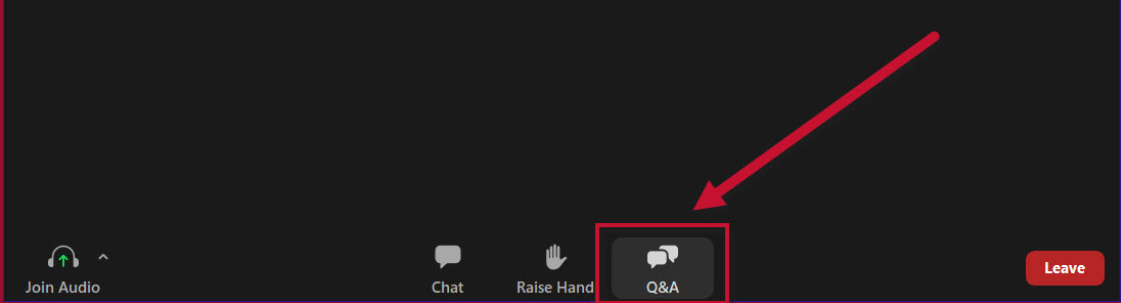 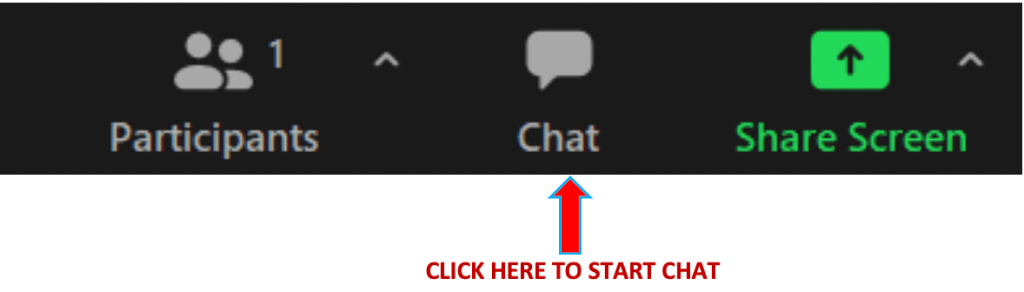 [Speaker Notes: All attendees of this webinar are in listen only mode for the duration of the webinar. That means your microphone or phone will be muted. But there are still ways you can engage with our speakers today. 

You can submit questions for the Speakers at any time during this presentation by clicking the Zoom Question and Answer or “Q&A” button at the bottom of your screen. Type your question into the Q&A box and submit. There will be time at the end of the webinar to address attendees’ questions.

Please limit your use of the Chat Feature, another button at the bottom of your Zoom screen, for technical support. We have staff on the line to provide technical assistance at any time during the webinar. Click on the Chat button to submit a message to the host if you need technical support. 

This webinar will be recorded, and we will share a link with you later this week.]
Accessibility
ASL Interpreters

CART / Live Captioning

Raise Hand Function (Alt +Y)

Chat
Funders / Partnership
Today’s webinar is made possible by the Administration for Community Living, the John A. Hartford Foundation, and the SCAN Foundation in conjunction with the Aging & Disability Business Institute. The Aging & Disability Institute is operated by USAging in partnership with ILRU.
Aging & Disability Business Institute
The mission of the Aging and Disability Business Institute (Business Institute) is to build and strengthen partnerships between community-based organizations (CBOs) and the health care system—a vision intended to improve the health and well-being of America’s older adults and people with disabilities through improved and increased access to quality services and evidence-based programs.
[Speaker Notes: Such access can help older adults and people with disabilities live with dignity and independence in their homes and communities. The Business Institute serves as the national focal point to build the business acumen of Area Agencies on Aging and other CBOs.

The Aging and Disability Business Institute (Business Institute) is led by USAging in partnership with the most experienced and respected organizations in the Aging and Disability Networks. Together, we provide community-based organizations (CBOs) with the tools to successfully adapt to a changing health care environment. CBOs can use these resources to enhance their organizational capacity and capitalize on new opportunities to contract with health care entities and diversify their funding.

The overarching vision of the Business Institute is to improve the health and well-being of older adults and people with disabilities through improved access to quality services and evidence-based programs. Access to these programs can help older adults and people with disabilities live with dignity and independence in their homes and communities.

The Business Institute supports aging and disability CBOs in effectively contracting with health care payers and providers. Connecting CBOs with health care entities leads to improved integration and coordination of medical and social support services that can improve the quality of life for older adults and people with disabilities.

As the national leader in building the business acumen of CBOs, the Business Institute consistently looks ahead to improve the future of aging and disability services.]
Learning Objectives
Attendees will understand the value of fostering diversity, equity, inclusion, and accessibility within contractual partnerships between CILs / SILCs and Health Payers. 

Attendees will understand the importance of equitable access to healthcare for individuals with disabilities and how collaborative partnerships between CILs and / or SILCs and Health Payers can further this access.
Learning Objectives Continued
Attendees will understand the obligations of their CIL or SILC in advancing diversity, equity, inclusion, and accessibility and how to do so in an innovative and meaningful manner with Health Payers. 

Attendees will understand how CILs and SILCs are best suited to contractually support and empower Health Payers with meeting / exceeding their requirements to advance diversity, equity, inclusion, and accessibility.
Facilitator & Speakers
Amber OHaver, Chief Revolutionary Officer at Disability Revolution, Inc.

Audrey Schremmer, Executive Director at Three Rivers, Inc. 

Richard Fredrickson, Business Development at Centene
Evaluation Survey
Your feedback is important to us! At the end of this webinar, you will have the opportunity to complete a brief evaluation survey:

https://uthtmc.az1.qualtrics.com/jfe/form/SV_37uViIEL8K0VOYu
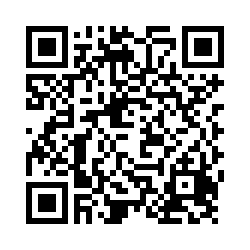 Discussion Question / Prompt 1
Why is DEIA an important and necessary component to Health Payer contracting with disability-led, consumer-controlled entities such as CILs / SILCs?
Discussion Question / Prompt 2
What is the benefit of having DEIA as a focus within contractual partnerships between Health Payers and CILs / SILCs?
Discussion Question / Prompt 3
What does equitable access to healthcare mean and look like for people with disabilities, especially for folks who are multiply marginalized?
Discussion Question / Prompt 4
How can prioritizing DEIA within CIL / SILC Health Payer contracts play a key role in fostering equitable access to healthcare for our peers with disabilities?
Discussion Question / Prompt 5
What are some innovative and meaningful ways that Health Payers and CILs / SILCs can contractually collaborate to advance DEIA for the individuals with disabilities they are both tasked to serve / support?
Discussion Question / Prompt 6
Health Payers are often working to meet or exceed federal and state requirements to advance DEIA --- Can you share how the lived experience and expertise of individuals with disabilities at CILs / SILCs can be a major asset to Health Payers in meeting and exceeding these obligations?
Discussion Question / Prompt 7
What are some successful DEIA initiatives and / or promising practices that have been identified as the result of contractual partnerships between CILs / SILCs and Health Payers?
Discussion Question / Prompt 8
What are your top pieces of advice for CILs / SILCs looking to collaborate and contract with Health Payers? And how can they ensure DEIA is central to these partnerships?
Audience / Attendee Q & A
YOUR turn! 

What are you curious about? What else can we share with you today?
Evaluation Survey Reminder
Again - Your feedback is important to us! Please complete the brief evaluation survey:

https://uthtmc.az1.qualtrics.com/jfe/form/SV_37uViIEL8K0VOYu
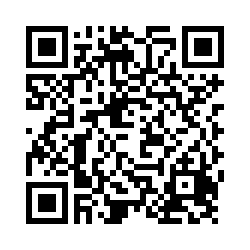